På grund av pågående VM-match skjuter vi på starten av mötet till direkt efter avslutade match mellan Sverige - Belarus
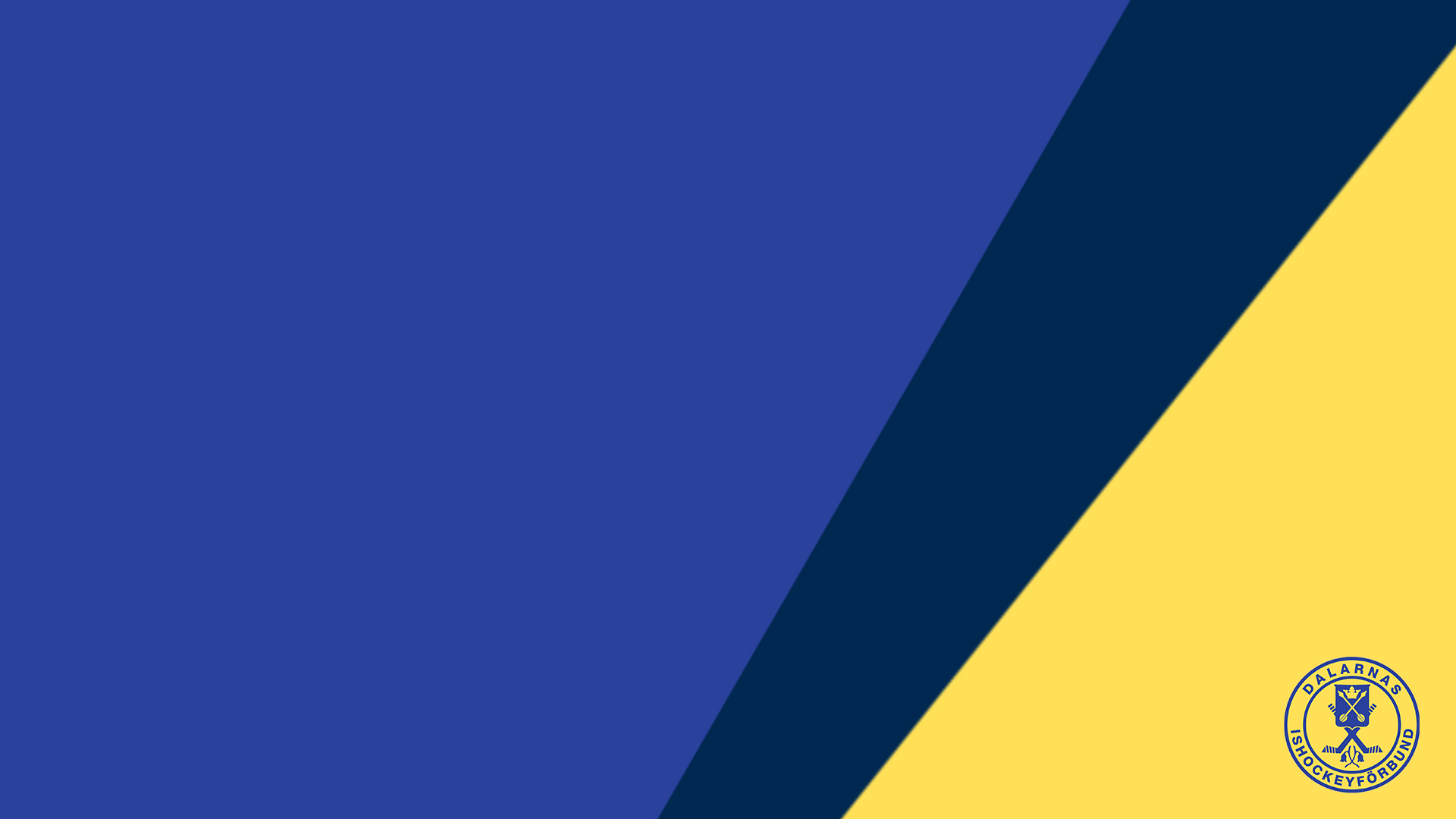 Välkomna till ordförandekonferensen 2021-05-23Särskilt välkommen gäst idag är SIF:s Utvecklingschef Anders Wahlström
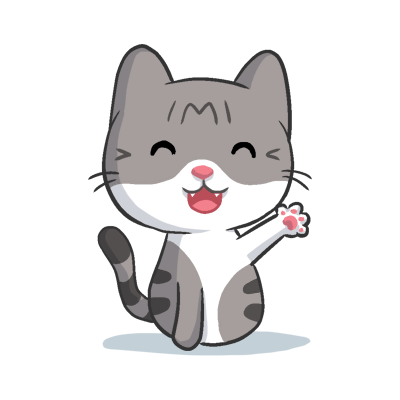 Dagordning1.  Inledning                                                                  RR2.  Upprop                                                                    MFA  3.  SIF:s Utvecklingschef Anders Wahlström4.  Covid-läget – kommande restriktioner                RR 5.  Återblick på förra mötet                                         RR6.  Rekrytering av Hockeykontorschef                        RR7.  Kommittérapporter – Utv/JE – Utb/MA – Funk/CM – TK/MAF 8.  Årsmöte 2021 – 5 juni, kl 10.00 (påminnelse)      RR   9.  Inkomna frågor 10. Nytt mötesdatum - ?                                                RR                                   11. Avslutning                                                  RR
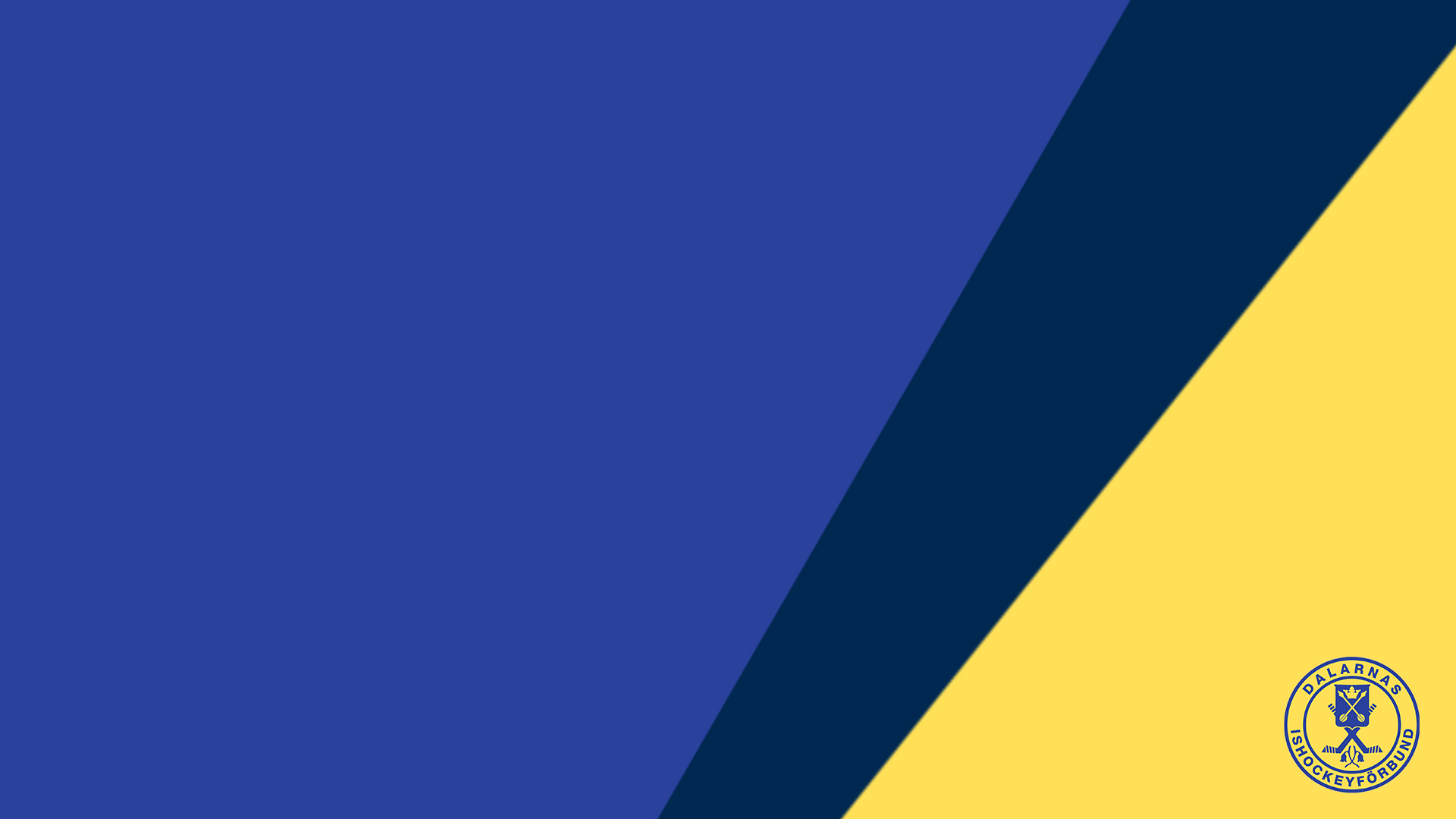 Avesta BKBjörbo IFFalu IF                                                 Conny TillmanFalu IF                                                 Martin OgemarHedemora SKLeksands IF                                         Ulrika GärdsbackLudvika HFMora IKOrsa IKSkogsbo SKSvegs IKSäters IFÄlvdalens HCSvenska Ishockeyförbundet            Anders Wahlström    UtvecklingschefDalarnas Ishockeyförbund              Rolf Rickmo                Ordförande                                                            Maria F Andersson    kanslist                                                             Jan Eljas                       Vice ordf/Utvecklingskommitten                                                            David Holst                 Ansvarig för Anpassade Spelformer                                                             Malin Andersson       Utbildningskommittén                                                            Conny Midér              Funktionärskommittén
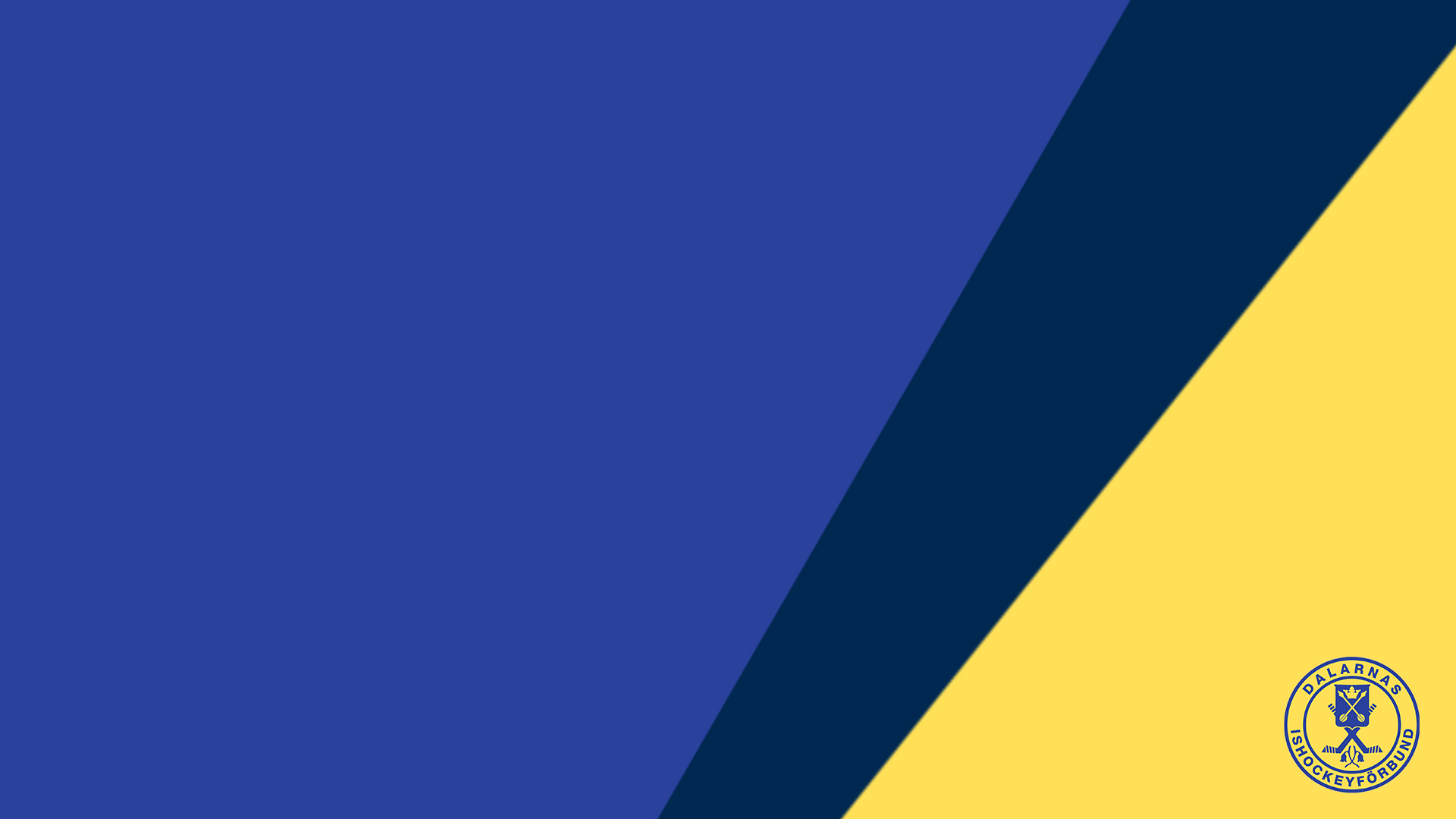 Covid 19
Läget i Region Dalarna den  21 maj (25 april):
Alla uppgifter nedan hämtas från Region Dalarnas journalsystem och avser konstaterade fall av covid-19 via provsvar eller diagnos. Efterregistrering av uppgifter kan förekomma.
Totalt antal konstaterade fall: 26 336 personer  (22 911) 
Aktuellt antal inskrivna patienter inom slutenvården (exklusive intensivvårdsavdelning):      40  (77)
Aktuellt antal patienter på intensivvårdsavdelning Falun:  7 (14)
Aktuellt antal patienter på intensivvårdsavdelning Mora:  1   (3)
Totalt antal patienter som avlidit inom Region Dalarnas slutenvård: 203* (193*) 
Totalt antal patienter som varit inneliggande men blivit utskrivna:  1 448 (1 231)
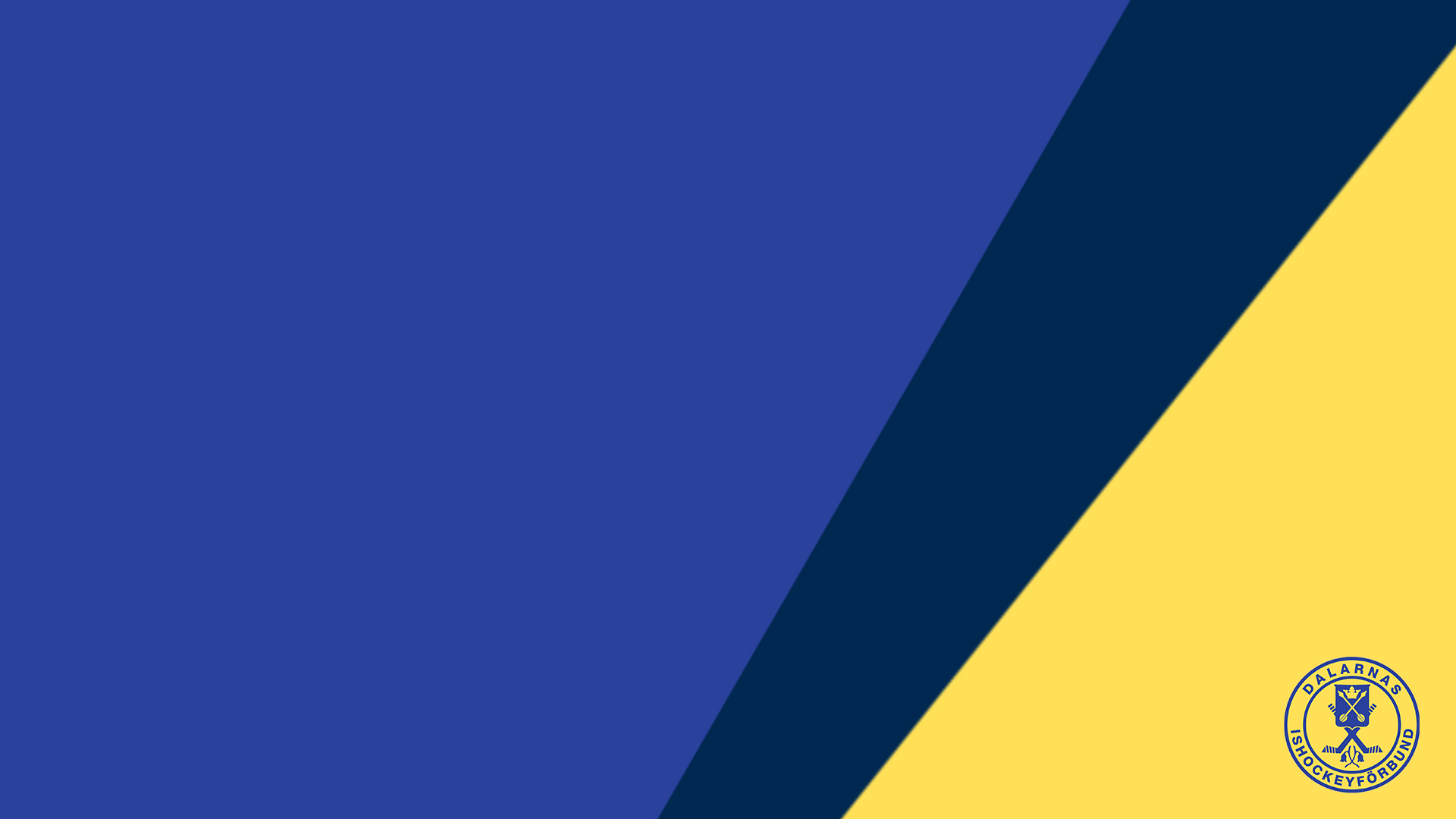 Vi avvaktar maj månad ut om vi inte får besked dessförinnan för bl.a.:

- Cup-spel?
- Sommarhockeyskolor?
- När kan vi ha återstart?

Vi följer Folkhälsomyndighetens råd och Region Dalarnas smittskyddsläkares råd samt beslut från länsstyrelsen och regeringen.
Rutinen är att Riksidrottsförbundet kommer ut med råd som bearbetas av Svenska Ishockeyförbundet som sedan delger oss på distriktsnivå.
Från och med 1 juniPandeminlagen- Lag (att det är en lag!!)Regleras också av:- Förordningen-Föreskrifter-Begränsar antal –framförallt inomhus-Medger visa allmänna sammankomster och offentliga tillställningar---------Föreskrifter om allas ansvar  - Föreskrifter- Allmänna råd-Undvik inomhus-Undvik trängsel- Avstå läger, cuper, matcher och tävlingar**Elin Johansson jurist RF – kommer med kompletteringar när hon vet mer
Offentlig tillställning med sittande publik(från 1 juni)- Högst 50 deltagare inomhus-Högst 500 deltagare utomhus- Sällskapet ska kunna hålla ett avstånd om minst 1 m i sidled samt framåt och bakåt från andra sällskap,och-antalet deltagare I ett och samma sällskap uppgår högst till fyra personer.- Antalet får inte vara fler än vad som anges I förordningen
Föreskrifter om allas ansvar(från 1 juni)Oklart med exakta formuleringen men följande kommer att medges:- Mindre cuper och tävlingar för barn och ungdomar inomhus repektive utomhus- Tävlingar och matcher i mindre skala för vuxna utomhus- Lägerverksamhet i mindre skala
Länsstyrelsen i Dalarna har kallat till informationsmöte den 31 maj för SDF med flera. Ovanstående punkter är allmänt till idrott m.fl.

Inväntar också Svenska Ishockeyförbundet riktlinjer för sommaren
-Tre Puckar - Anders Larssons föredrag-Projektsödet RF SkolsamverkanHockeykontorsläget(idag om Hockeykontorschefsrekryteringen)-Enkätsvaren -Funktionärskommittén-”Möte med sportansvariga”-Utvecklinskommittén-Utbildningskommittén -Nationell Information från SIF-Årsmötet 5/6 kl 10.00 –digitalÅterkommer idag…-Inkomna frågor
Återblick från mötet 25 april
RegionsFörbundet IshockeyVäst-Hockeykontor - Rekrytering av Hockeykontorschef   …det inkom138 ansökningar… 25 granskades särskilt med telefonintevjuer      4 personer till fysiska möten för intervjuer… RFIV styrelse har förordat en person till tjänsten.Tillsättningsgruppen fortsätter med förhandlingen..Beräknas vara klart i början av juni för att träda i tjänst augusti/september 2021Därefter företas rekrytering av övrig personal
UtvecklingskommitténJan EljasDavid Holst
UtbildningskommitténMalin Andersson
FunktionärskommitténConny Midér
TävlingskommitténJyrki Sivenius/Maria F Andersson
Årsmöte 20215 juni 2021 ,kl 10.00Digital (om ingen förändring sker i covidsituationen) Motioner/Förslag till årsmötet senast 5 majLedamöter vars mandatstid går ut:  Rolf Rickmo (ordf. 1 år)Jan Eljas (Utveckling)   Jyrki Sivenius  (Tävling)        Conny Midér (Funktionär)              Malin Andersson (Utbildning)Valberedning: Rolf Laki, Ann-Christin Östlund-Bäckehag och Lars Lisspers
Övriga frågor?
Nytt mötesdatum?Tack för att Ni tog Er tid till att också delta vid detta möte!PP:n kan skickas ut till Er!
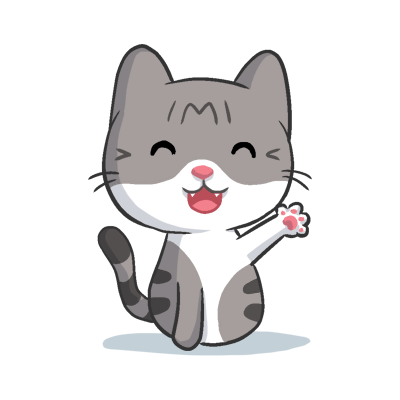